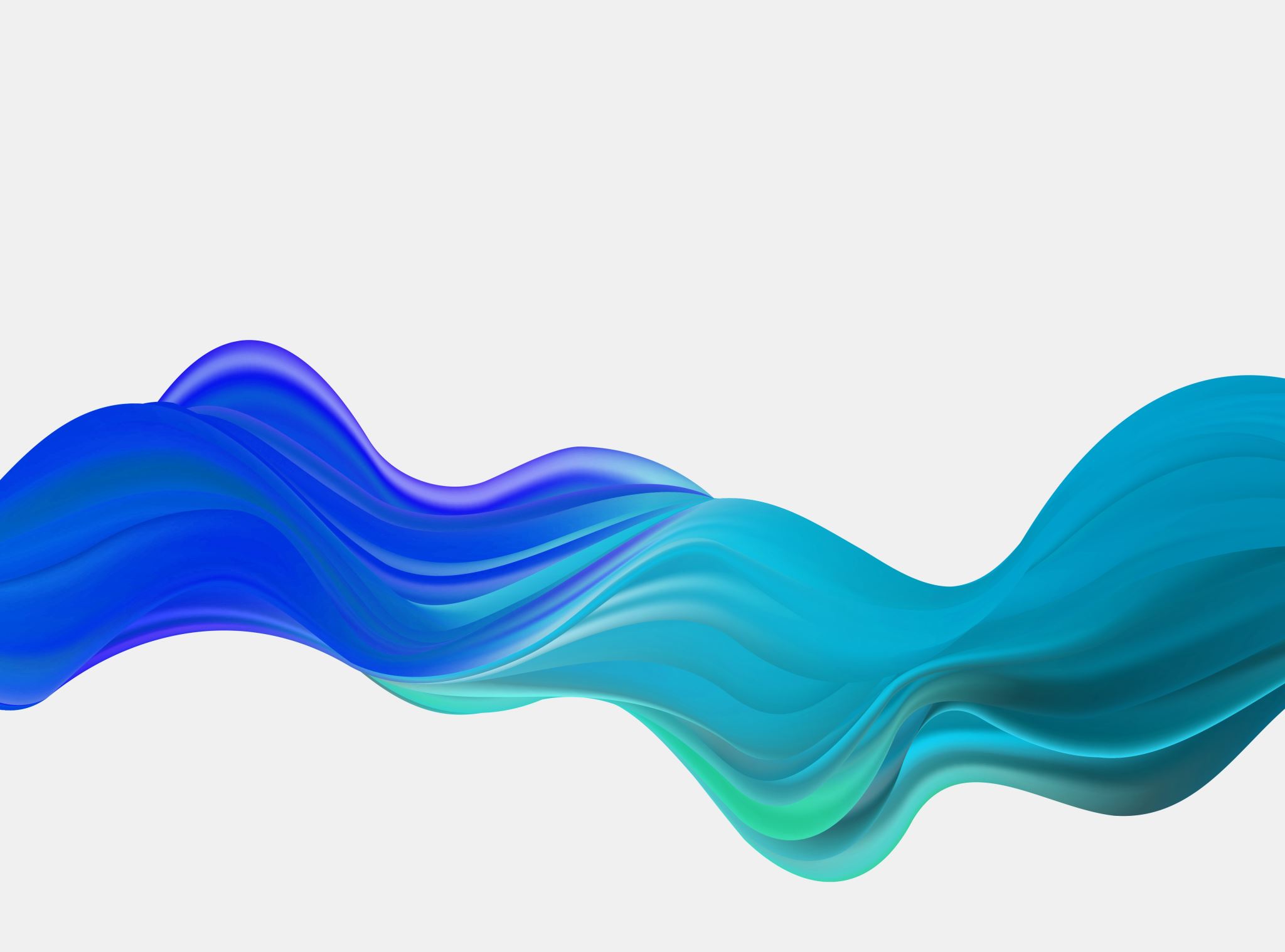 FINKA FILektirna radionica u dva školska sata
MAJA BRAJKO-LIVAKOVIĆ
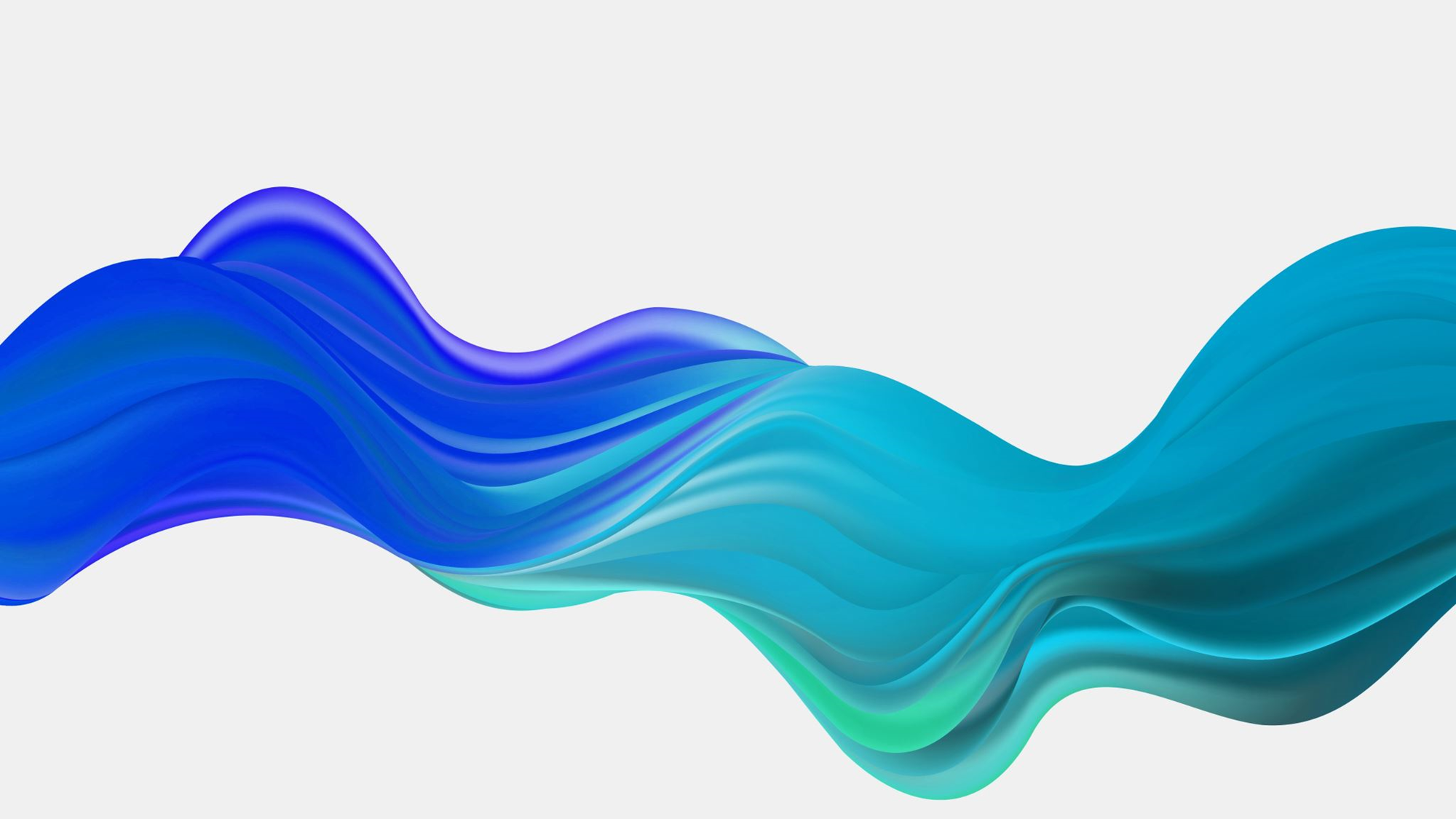 Radoznala i hrabra priljepčica Finka Fi želi otkriti novi svijet i ići dalje, u nepoznato, iako joj svi savjetuju da to ne čini i da bude zadovoljna životom na svojoj stijeni. U njenim razmišljanjima, željama i doživljajima prepoznat ćete mnogo toga iz vlastitog života. Napisan jednostavnim jezikom ovaj roman ostavlja duboku poruku o ljepoti unutrašnjeg svijeta i prolaznosti vanjskog i materijalnog.
RADIONICA HRVATSKOGA JEZIKA
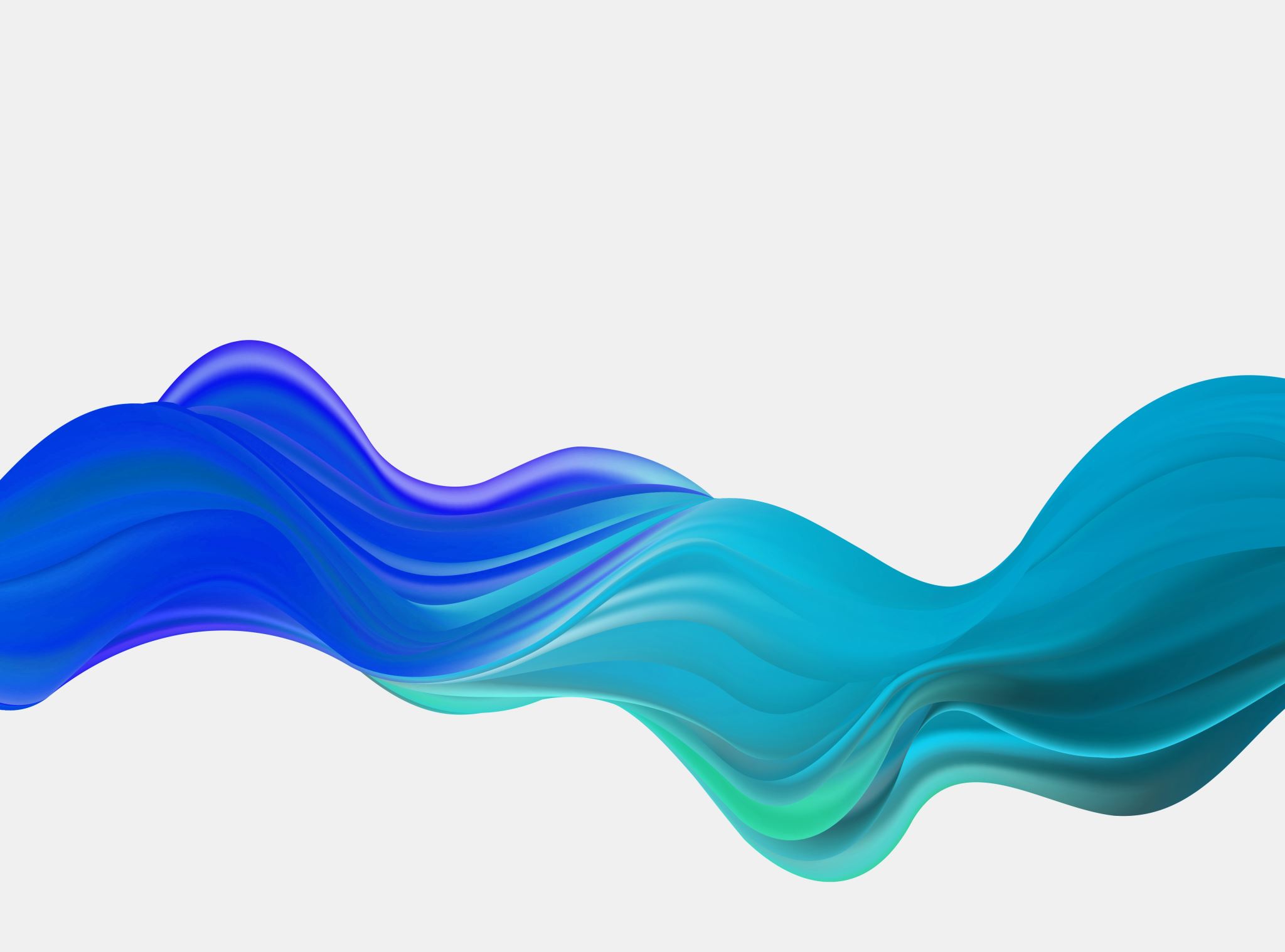 O djelu
Metaforična priča o maloj priljepčici Finki Fi i njenom životu na stijeni u blizini naselja Ruku. Finka Fi je razigrana, znatiželjna, nestašna kao prava djevojčica. Pita se o životu izvan svoje stijene. Želi ga upoznati. Majka je upozorava da ne ide u istraživanje jer se nikad neće vratiti. Finka Fi ne vjeruje u to, iako zna da ih Ruke ubijaju i brišu s lica postojanja i života. Nikako joj nije jasno zašto se tako ponašaju, a imaju toliko toga zajedničkog.
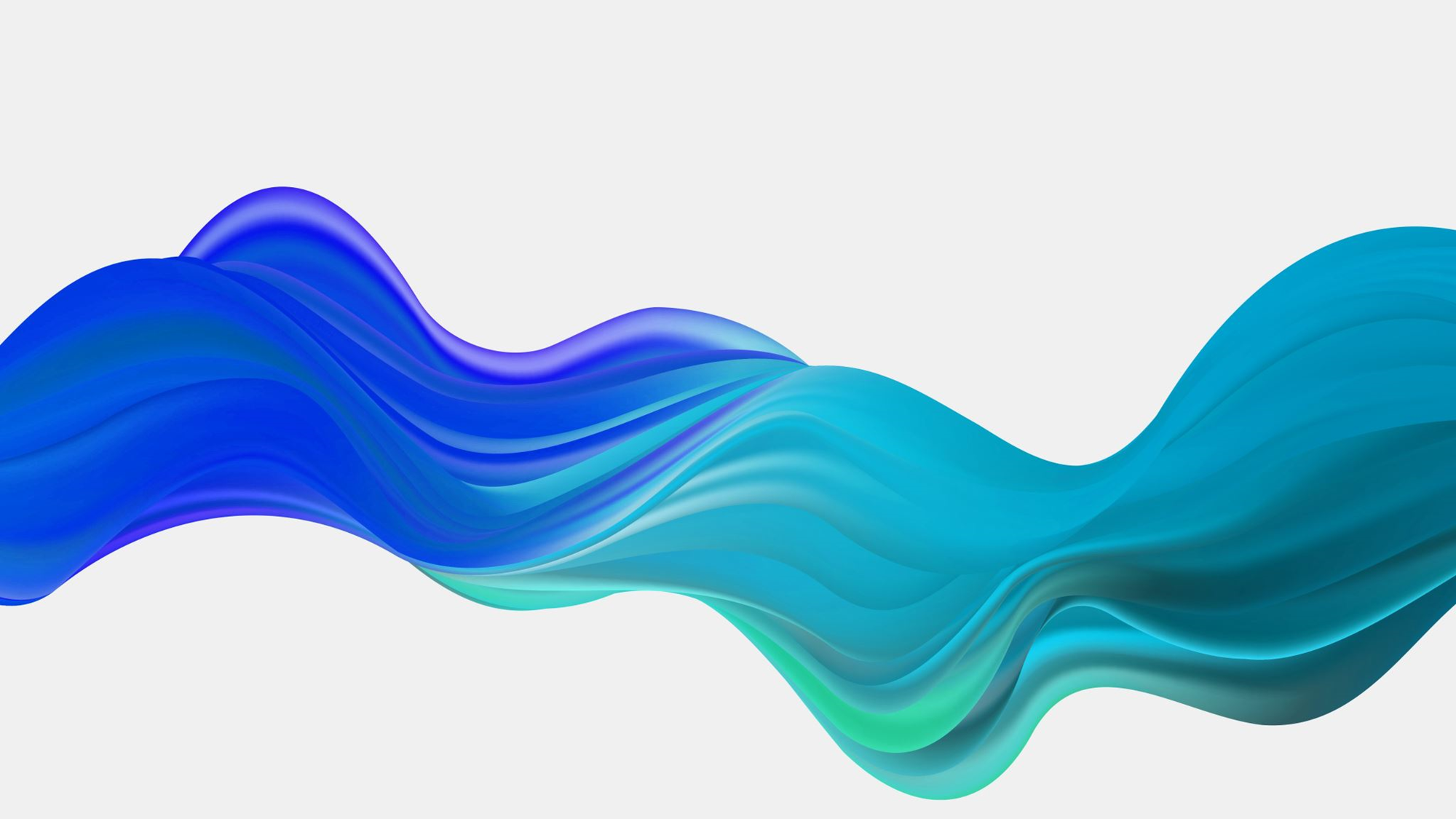 2. zadatak
Na papiru A4 nacrtaj pet kućica. U svakoj kućici napiši po redu tijek radnje (UVOD: …….., ZAPLET: ….,).
Nacrtaj u svakoj kućici crtež primjeren napisanoj rečenici. Fotografiraj i pošalji kao zadaću.
1.zadatak
	Napišite tijek radnje u pet rečenica:
UVOD
ZAPLET
VRHUNAC
RASPLET
KRAJ
RADIONICA: TIJEK RADNJE U PET SLIKA
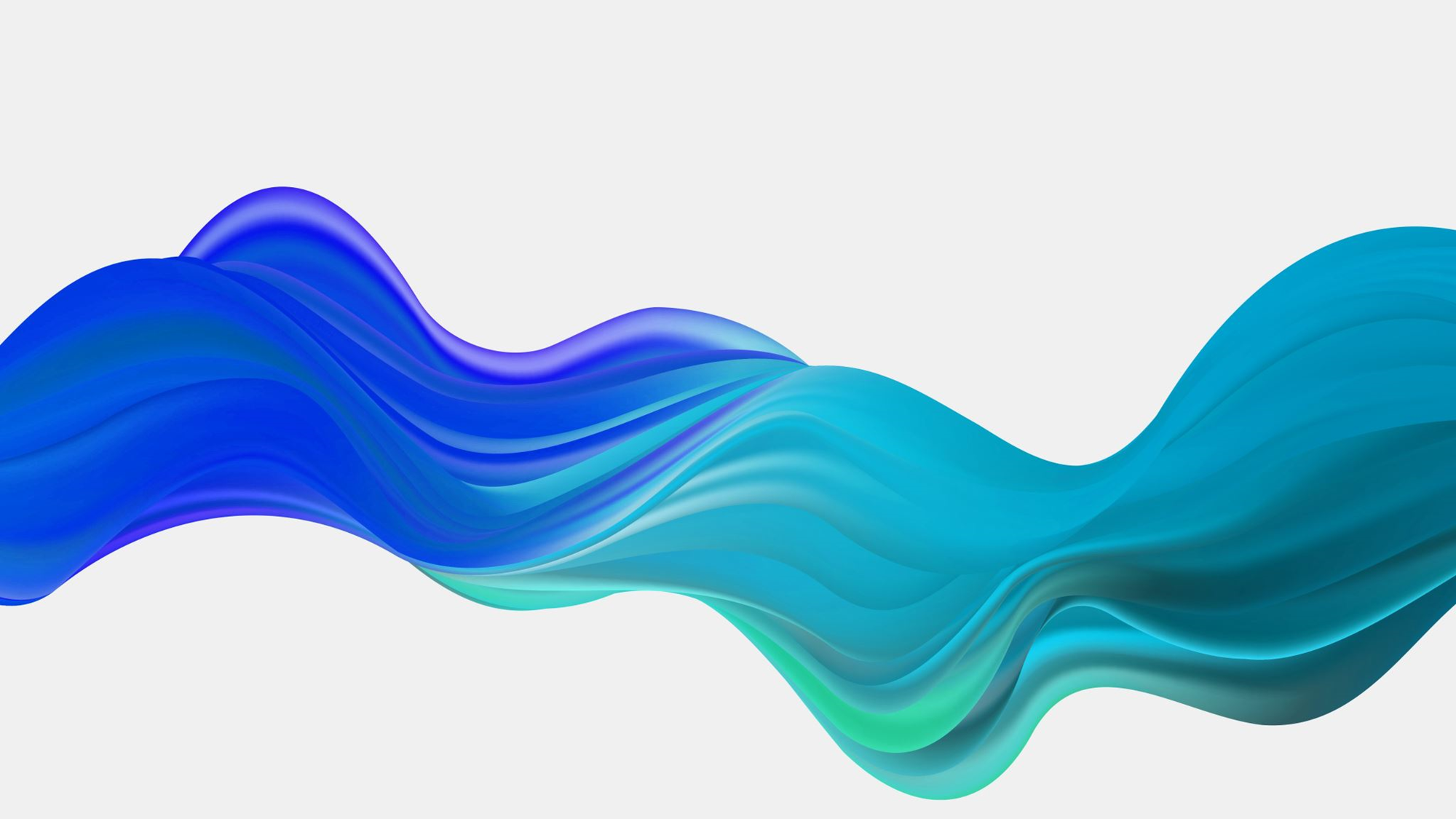 Djelo Finki Fi metaforična je priča koja kod čitatelja oživljava svijest o tome da postoje i drugi svjetovi, obitelji u biljnom i životinjskom svijetu s kojima su ljudi također povezani.
3. zadatak
Objasni ovu tvrdnju. Svoje objašnjenje napiši u bilježnici.
Iz djela citiraj rečenicu koja to potvrđuje.
RADIONICA HRVATSKOGA JEZIKA
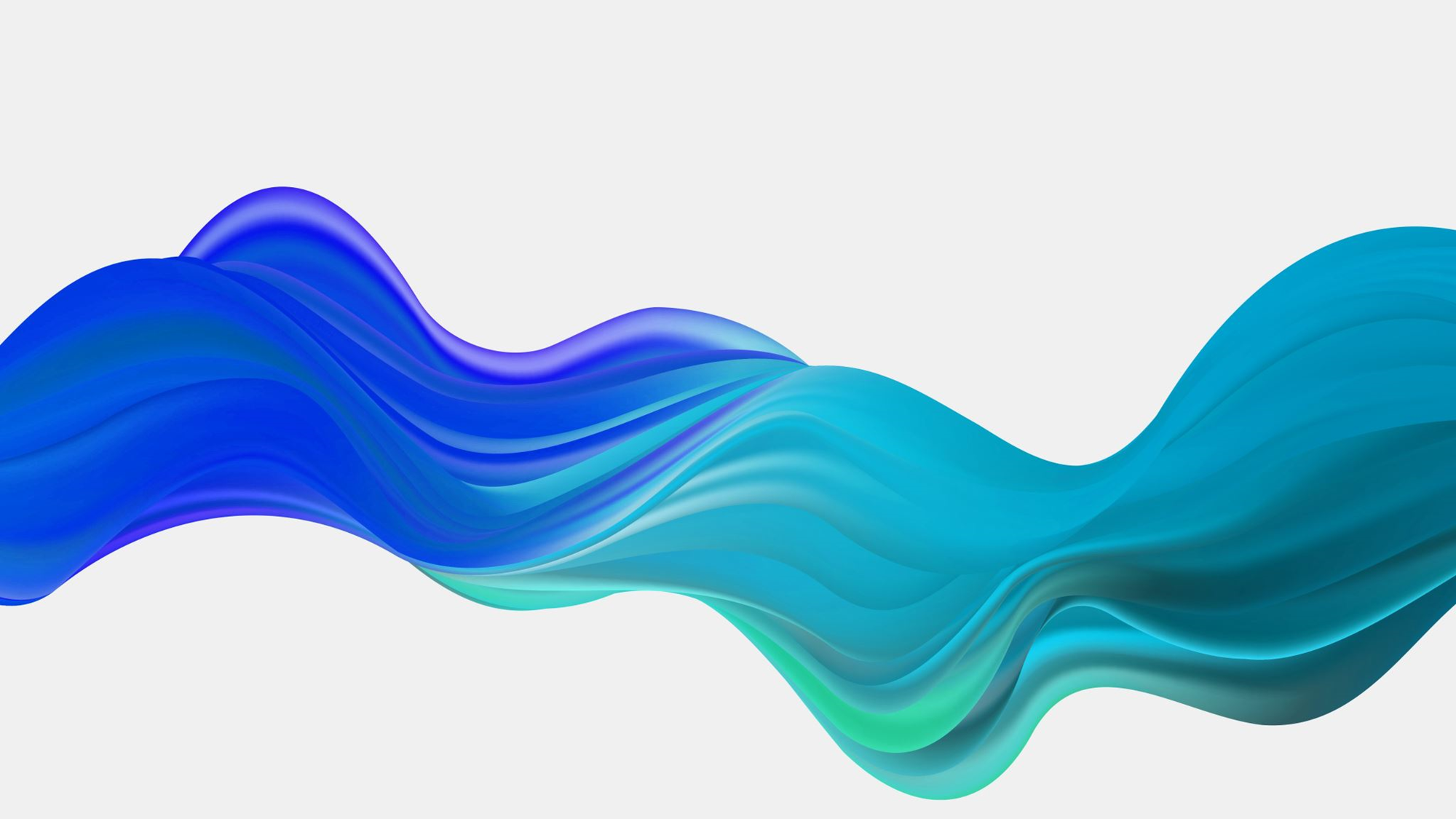 Svijest o postojanju tih svjetova također vodi i prema pitanju smisla života i vlastitog postojanja koje si školjka Finka Fi postavlja.
4. zadatak
Ova tvrdnja je:
točna 
netočna 
Svoj odgovor obrazloži u bilježnici.
RADIONICA HRVATSKOG JEZIKA
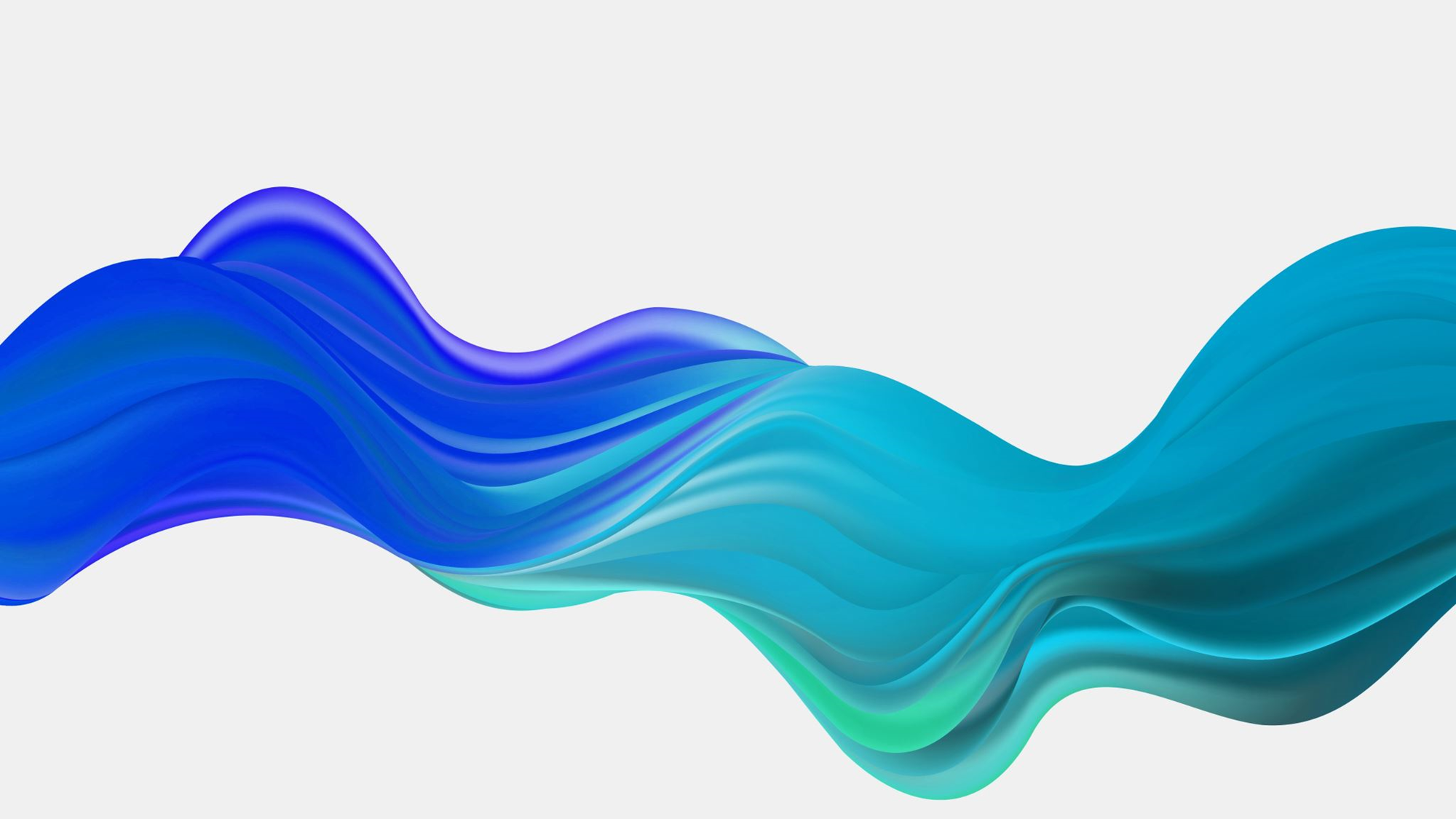 Finka je željela Rukama pokazati da i ona ima život i osjećaje, iako je ona druge vrste od Ruku.
5. zadatak
Ova tvrdnja je:
točna
netočna

Svoj odgovor obrazloži u bilježnici.
RADIONICA IZ HRVATSKOGA JEZIKA
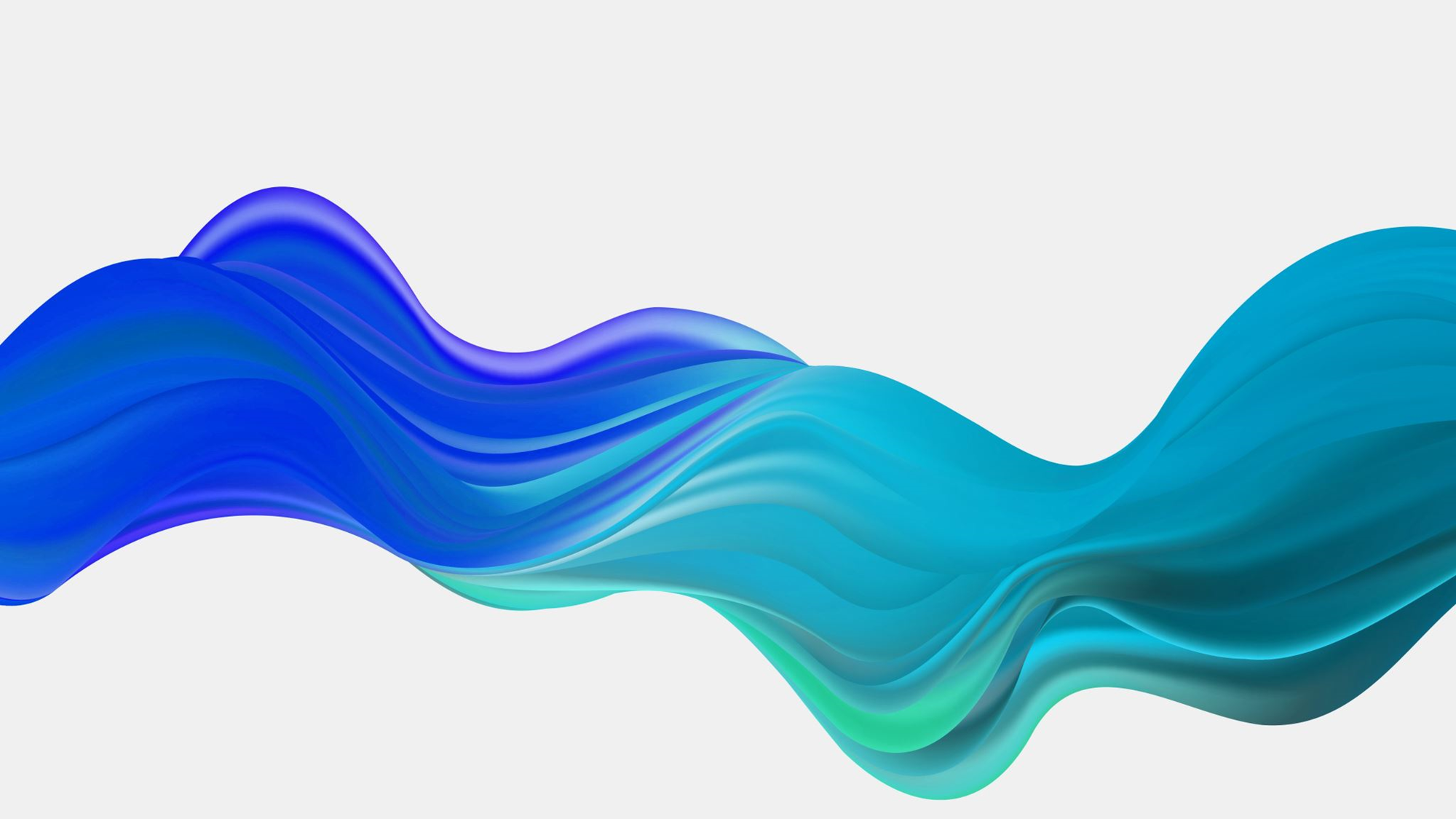 6. zadatak
Odaberi točan odgovor i prepiši ga u bilježnicu.
Kako je završilo ovo djelo?
Na kraju ju je Ruka otrgnula sa stijene i Finka Fi je završila kao trofej oko vrata, ali tim činom nije nestala. Ona se svom snagom borila kako bi svijetu oko sebe dokazala da je još živa. 
Na kraju ju je Ruka otrgnula sa stijene i Finka Fi je završila kao trofej oko vrata, ali tim činom nije nestala. Ona je svojim bojama prenosila poruku o svijetu koji prašta i pjeva, čak i onda kada nije živ.
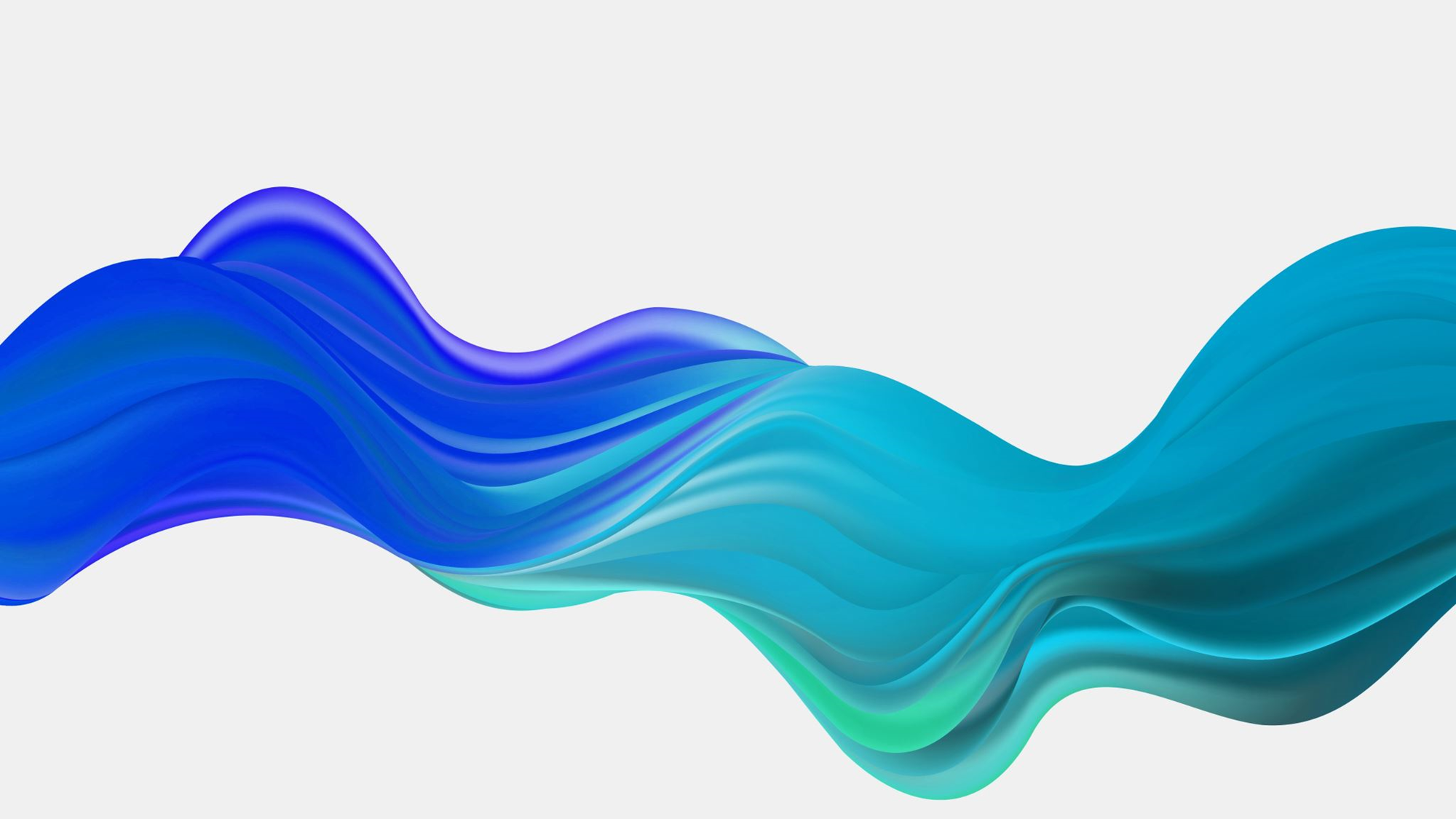 Prezentaciju izradila Vanja Selak,prof.